Тінізація економіки України зростає – звіт «Моніторинг фіскальних чеків через Е-РЕЄСТР»
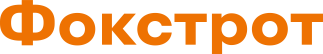 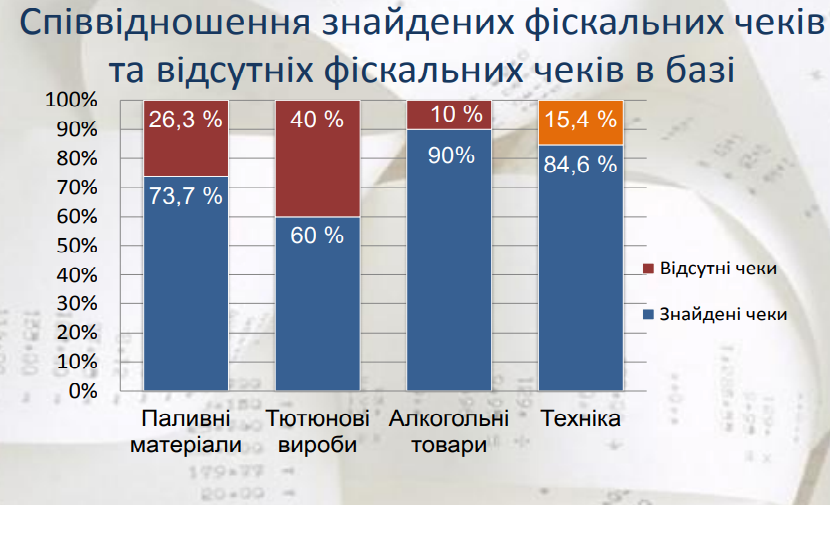 «Кожен четвертий смартфон - "сірий", кожен п'ятий телевізор завезений в Україну нелегально»*
*Дані дослідження компанії GfK щодо обсягів та тенденцій «сірого» імпорту побутової техніки та електроніки в Україні у 2019 році
Діджиталізація фіскалізації
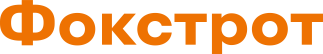 У 2017 році вступив у дію закон України, який зобов'язує видавати фіскальний чек при покупці складної техніки на гарантії, а КМУ через Постанову №231 надав перелік такої техніки.
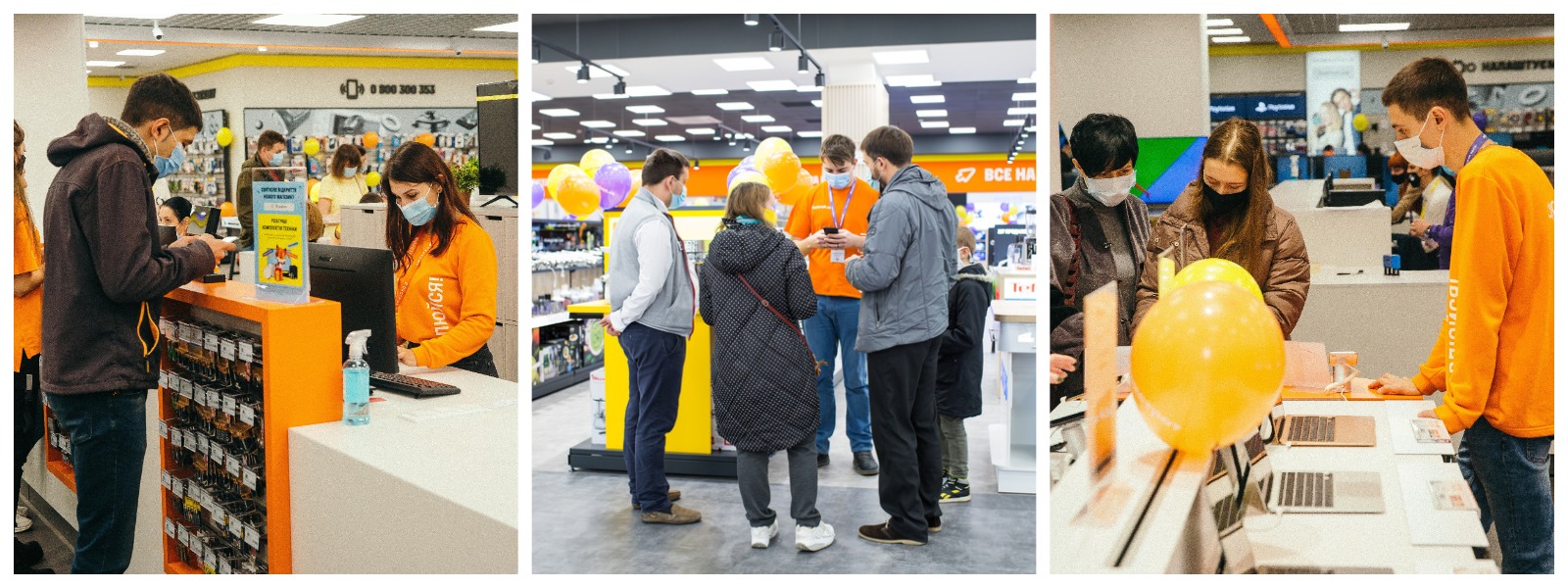 «Прозорість продавця – його конкурентна перевага»
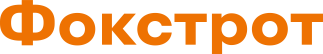 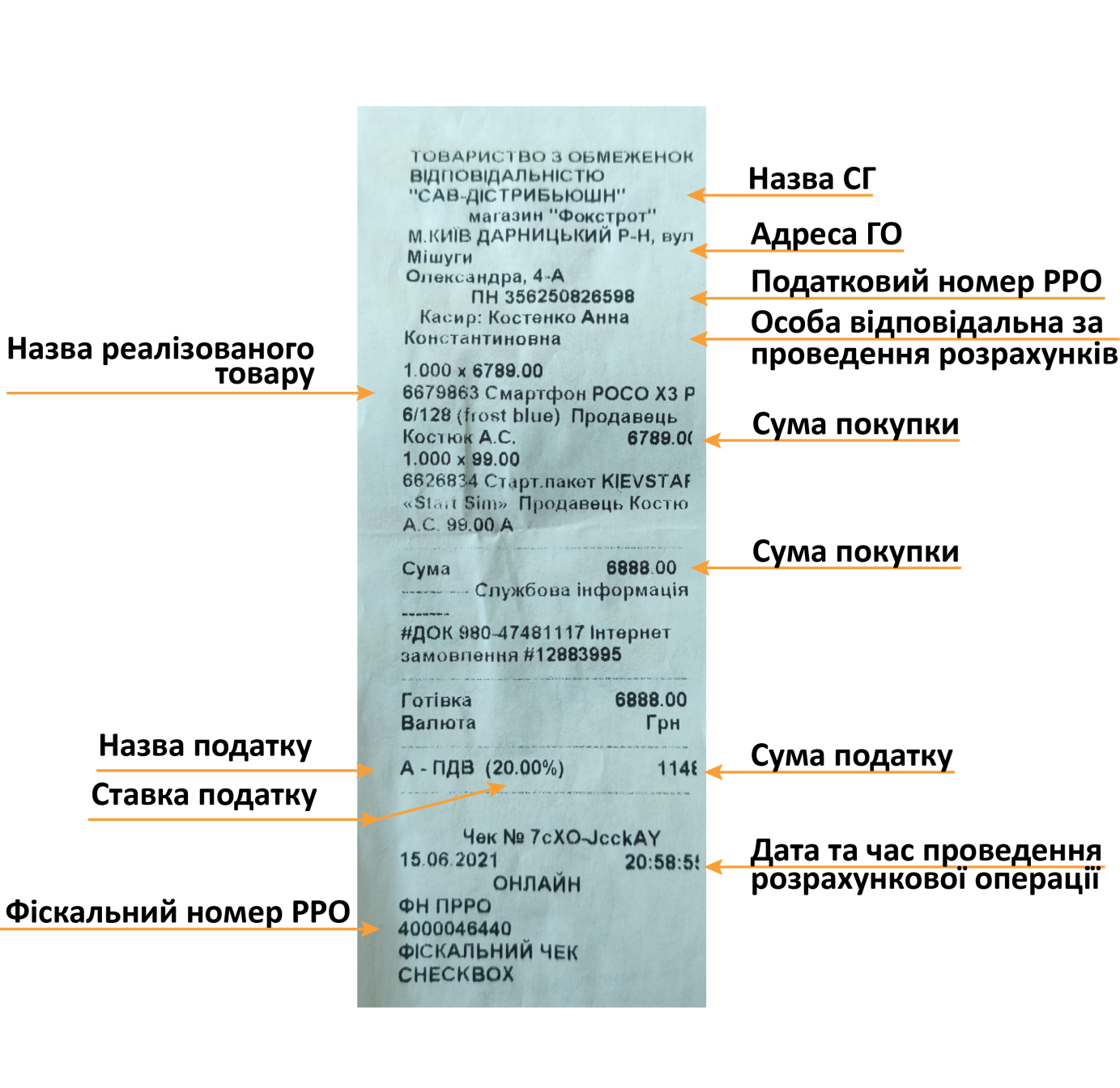 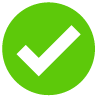 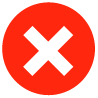 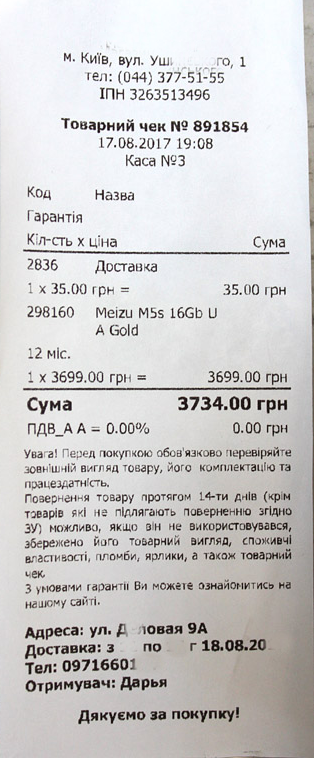 Діджиталізація фіскалізації
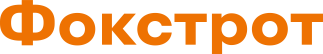 Восени 2019 законодавці прийняли два нових закони, які вносять зміни саме до Закону №265. Закон від 20.09.2019 р. №128-IX та закон від 20.09.2019 р. №129-IX. 

Саме цими законами підприємцям пропонується до використання нова версія реєстраторів розрахункових операцій – програмний РРО, який продукує електронні чеки.
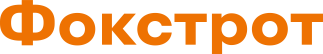 Мільйон електронних чеків видав Фокстрот  через ПО РРО Checkbox  за перше півріччя 2021 року
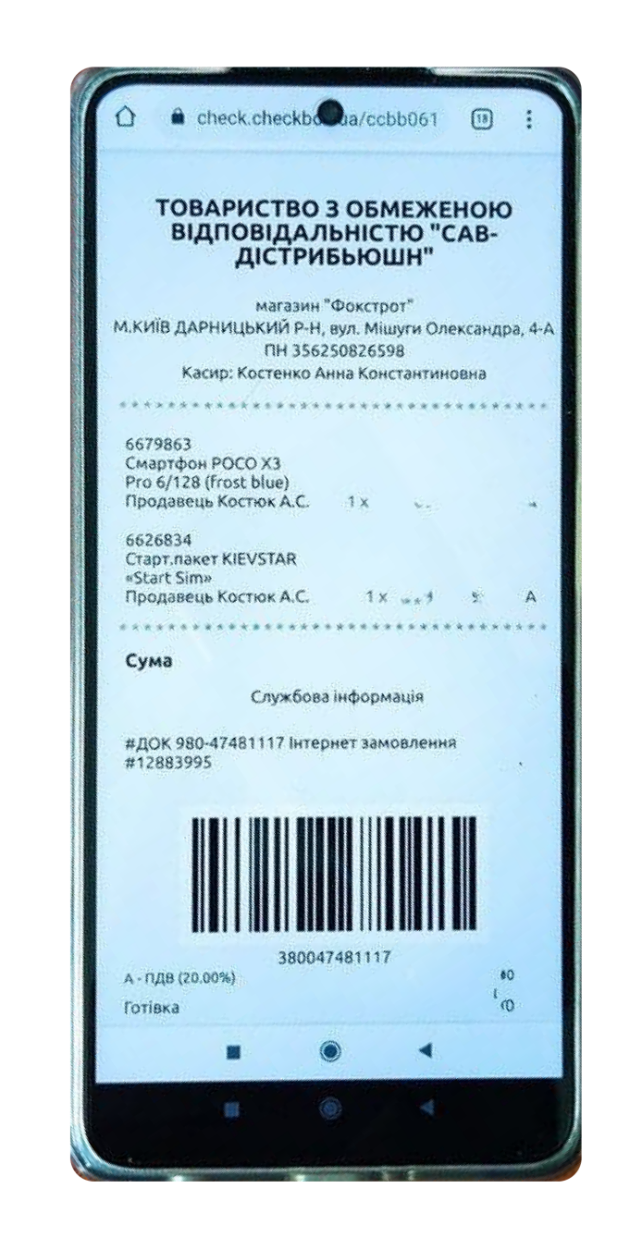 З 1 листопада 2020 року за допомогою програмних кас ПО РРО Checkbox (програмне забезпечення реєстраторів розрахункових опе-рацій), покупці Фокстрот у всіх 164 магазинах мають можливість отримувати електронні чеки замість звичайних, паперових.
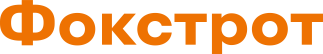 Мільйон електронних чеків видав Фокстрот  через ПО РРО Checkbox  за перше півріччя 2021 року
Електронні чеки можуть отримати покупці офіційного інтернет-магазину бренду – FOXTROT.UA.
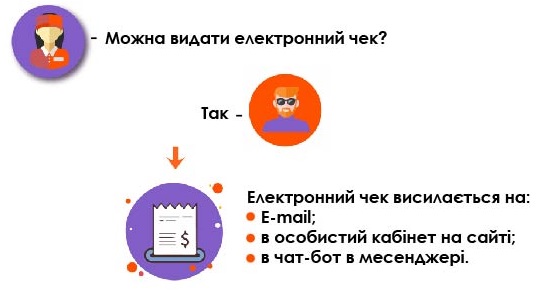 Плюси електронного чеку для продавця:
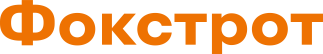 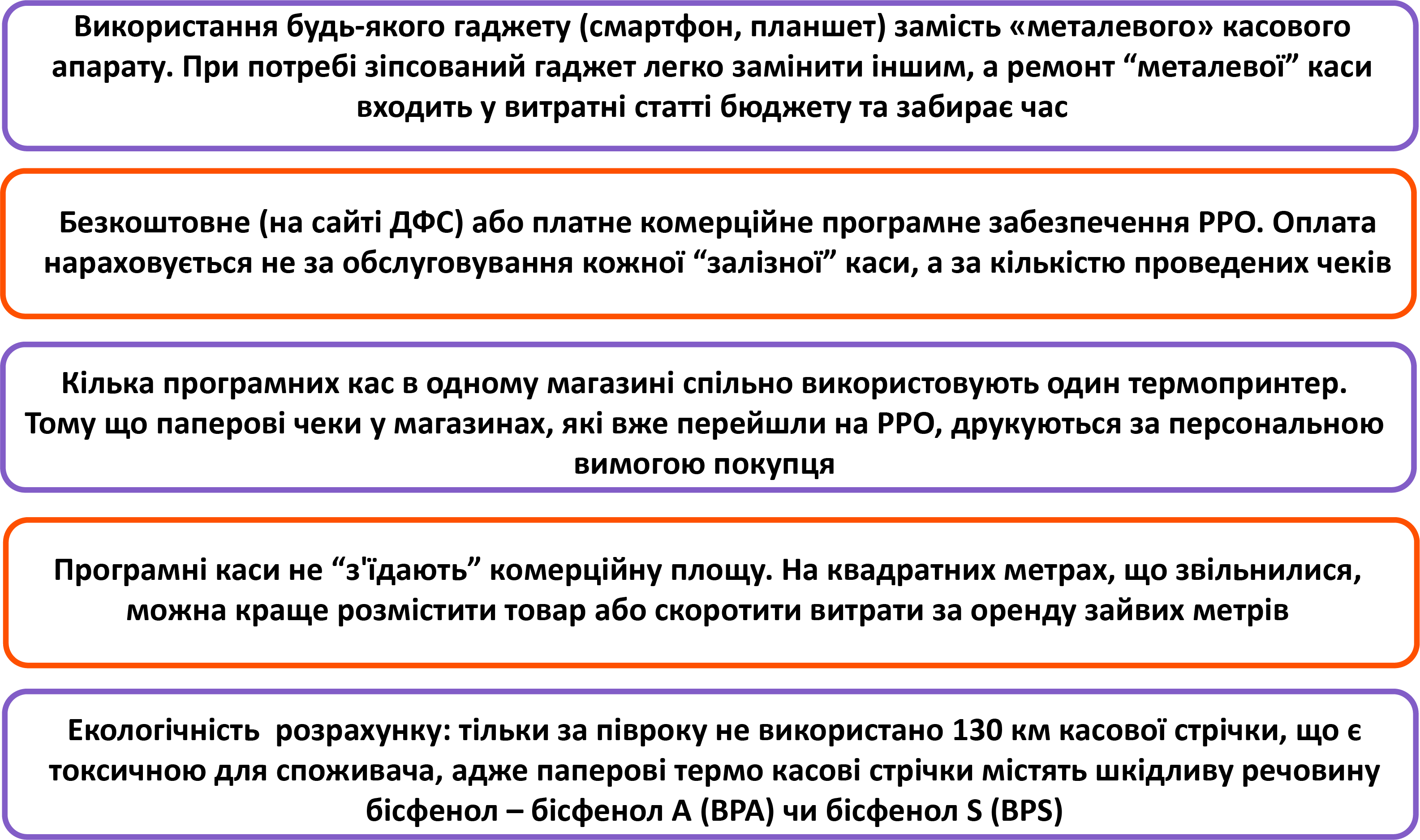 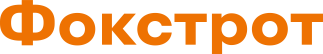 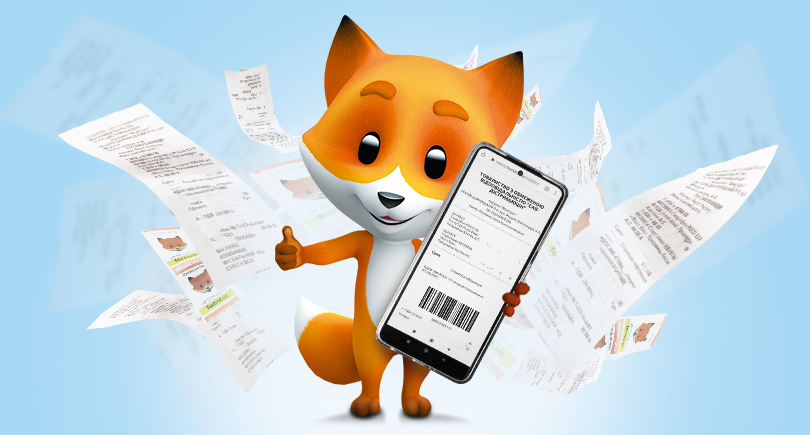